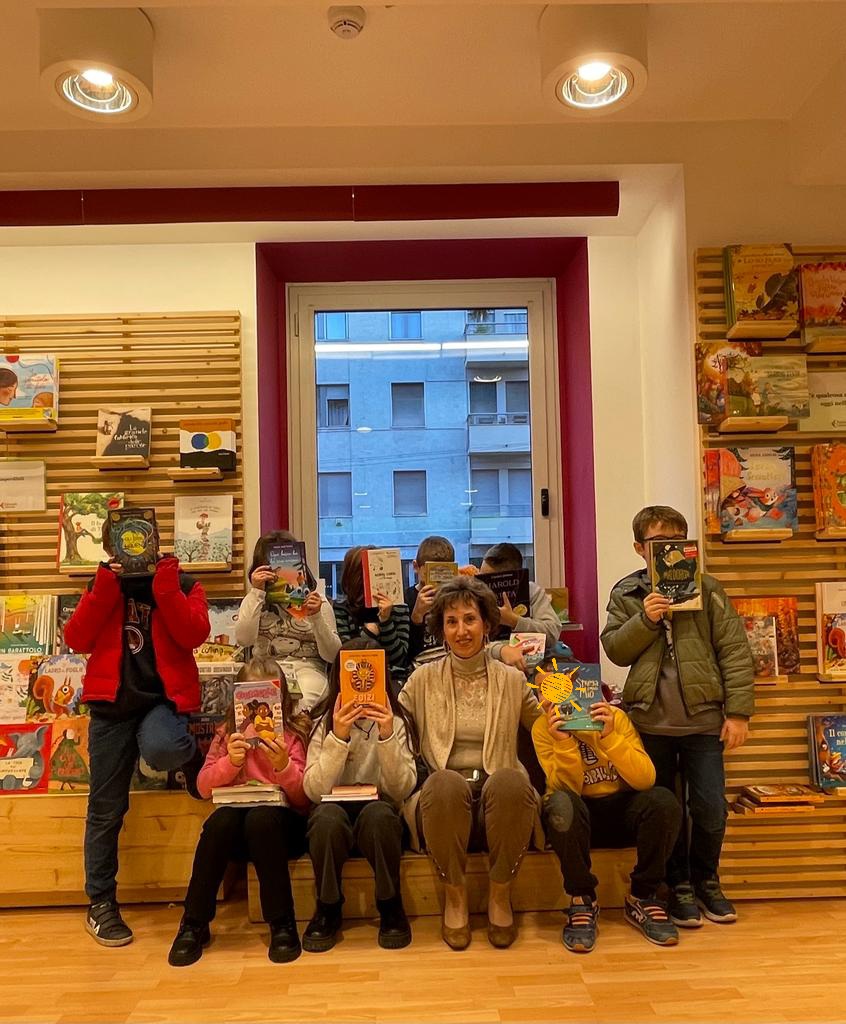 Ambasciatori in libreria
CLASSE 4° A
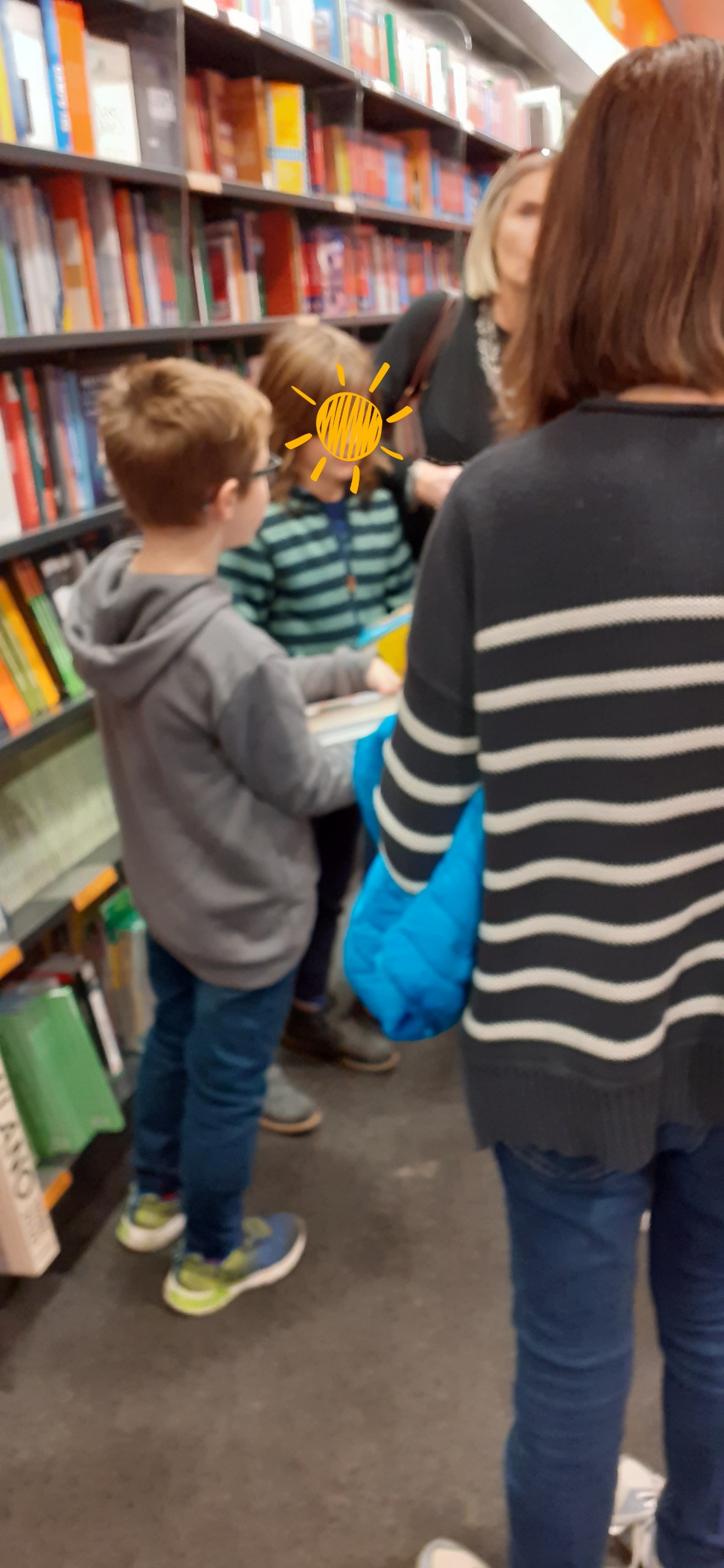 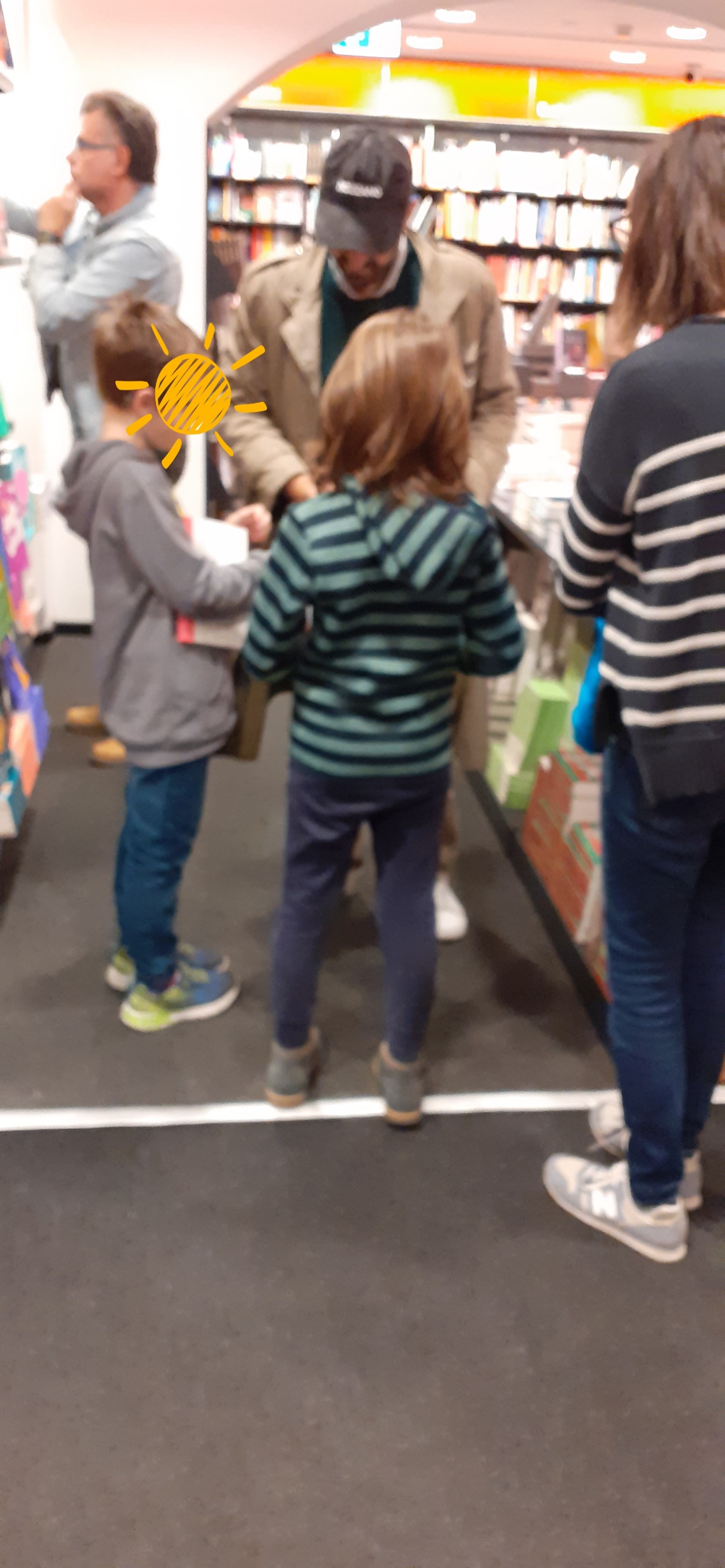 L’omaggio e il nostro GRAZIE  a tutti coloro che hanno acquistato i libri per la scuola MUNARI!
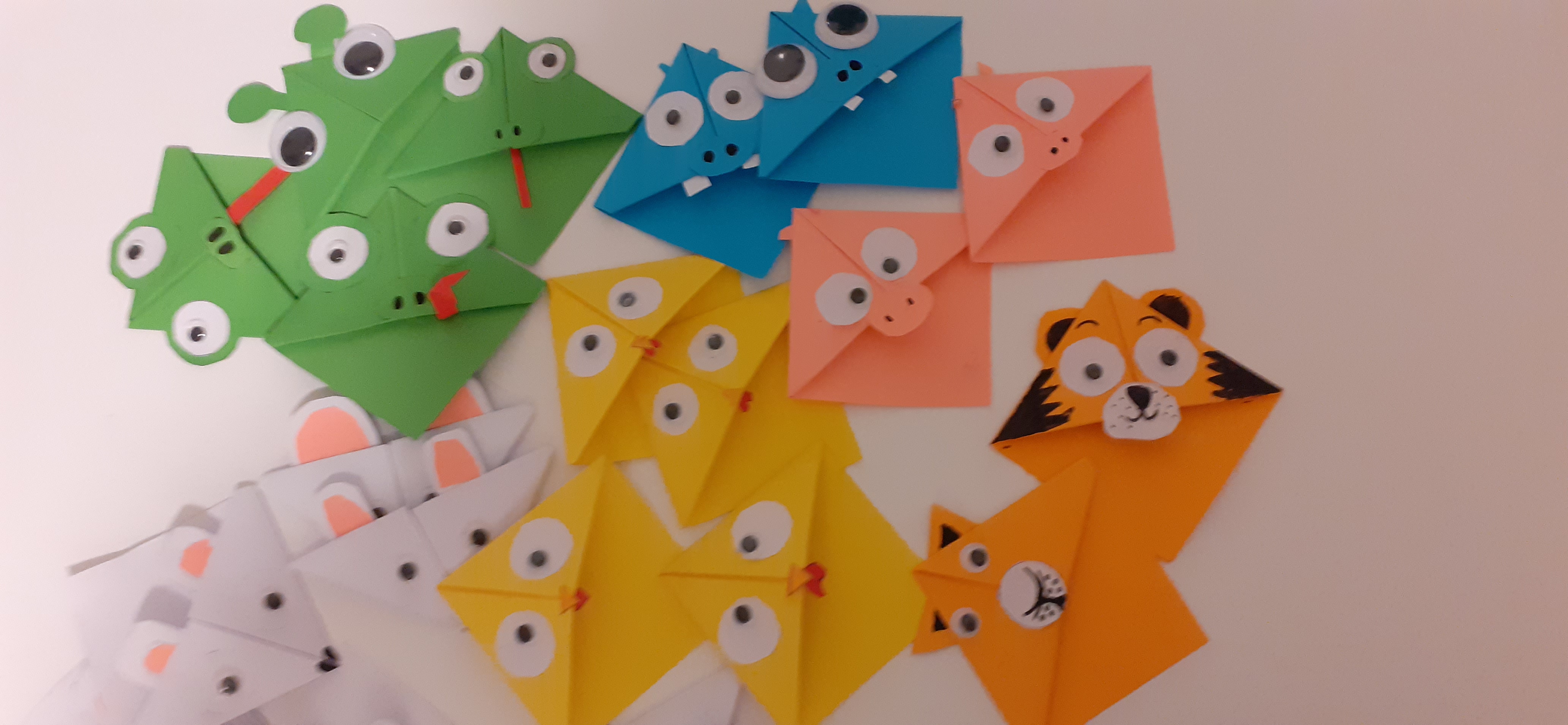